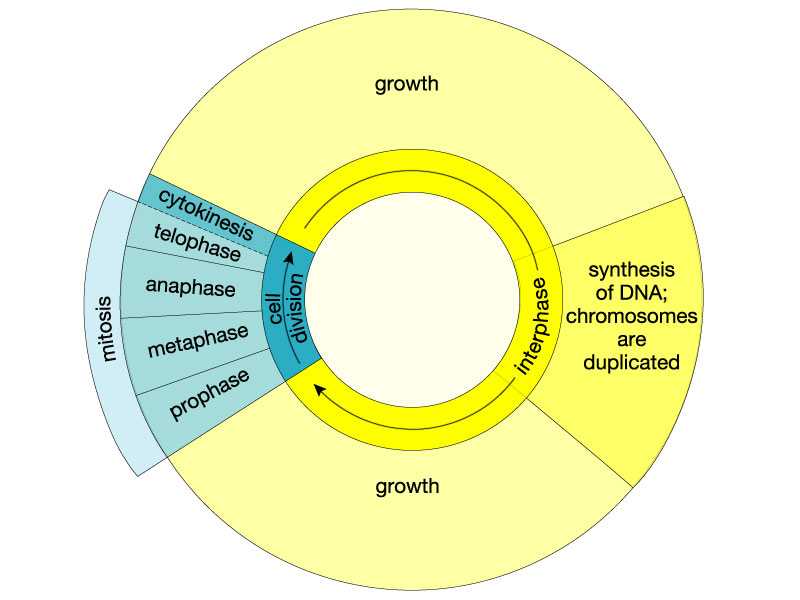 The Cell Cycle and Mitosis
The cell cycle is a sequence of growth and division in a cell.
It has 2 distinct periods:  Interphase and Mitosis.
Period of growth is called Interphase.
A cell increases in size.
Chromosomes are copied to get ready for division.
New organelles are synthesized for the new cell.
2.  Period of Division is called Mitosis (Division of Nucleus)

2 daughter cells are formed with identical copies of chromosomes.

Period of Cellular Division called Cytokinesis.
Cell Division (Mitosis)
Definitions
Chromatin – Uncoiled DNA 
Chromosomes – Coiled DNA
Chromatid – ½ of a chromosome 
Centromere – Connects two chromatids together to make a chromosome
Centrioles – Organelles used in cell division to move chromosomes to opposite side of the cell.
Mitosis - is normal cell division (makes body cells)
Meiosis - is the special cell division that creates the sperm and eggs
Daughter Cell(s) – the new cells produced by Mitosis.
Cell Growth and Death
Growth
Mitosis: growth and development
Meiosis: reproductive cells 
Death
Apoptosis: programmed cell death
Mitosis
Cells divide to make more cells. 
Chromosomes must be precisely divided so that each daughter cell gets exactly the same DNA.
Mitosis is normal cell division, which goes on throughout life in all parts of the body.  
Meiosis is the special cell division that creates the sperm and eggs, the gametes.  We will discuss meiosis separately.
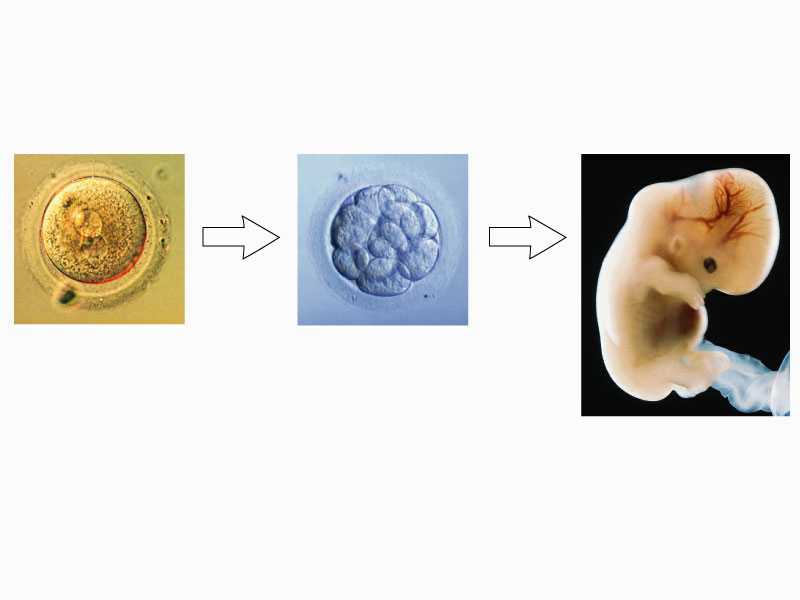 Mitosis: development
mitotic
cell
division
mitotic
cell
division
(a)
(b)
(c)
Chromosomes
The DNA is supported and neatly packaged. DNA in the nucleus is uncoiled (chromatin), or tightly condensed into the X-shaped chromosomes we can see in the microscope.
Each chromosome has a central constricted region called a centromere that serves as an attachment point for the machinery of mitosis.
Centromere
Mitosis Overview
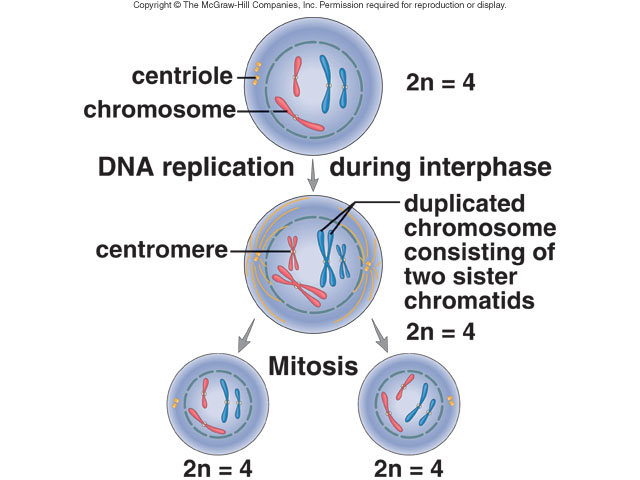 Machinery of Mitosis
The chromosomes are pulled apart by the spindle fibers, which is made of microtubules. 
The spindle fibers are attached to each centromere , and anchored on the other end to a centriole (which is the organizing center for the spindle).
Prophase
1.  The chromatin condense making chromosomes, which makes them easier to pull apart.
2.  The nuclear envelope and nucleolus disappears. 
3.  The centrioles move to opposite poles. 
4. The microtubules form spindle fibers, growing out of the centrioles towards the chromosomes.
Metaphase
Metaphase is a short resting period where the chromosomes are lined up on the equator of the cell, with the centrioles at opposite ends and the spindle fibers attached to the centromeres.  Everything is aligned for the rest of the division process to occur.
Anaphase
In anaphase, the centromeres divide.  
Spindle fibers are attached to the centromeres 
Then the spindle fibers contract, and the chromosomes are pulled to opposite poles, towards the centrioles.
Telophase
In telophase the cell begins to divide.
The chromosomes are at the poles.
The spindle fibers disintegrates,The nuclear envelope and nucleolus re-forms 
The cytoplasm is divided into 2 separate cells, the process of cytokinesis.
Cytokinesis
The organelles (other than the chromosomes) get divided up into the 2 daughter cells passively: they go with whichever cell they find themselves in.
In animal cells, a ring of actin fibers (microfilaments are composed of actin) forms around the cell equator and contacts, pinching the cell in half.
Summary of Mitosis
Prophase: 
Chromatin condenses into chromosomes
Nuclear envelope and nucleolus disappears
centrioles move to opposite sides of the cell
Spindle fibers form and attaches to centromeres on the chromosomes

Metaphase
Chromosomes lined up on equator of cell
centrioles at opposite ends of cell
Anaphase
Centromeres divide: each  chromosome becomes two chromatids
Chromosomes pulled to opposite poles by the spindle fibers
Telophase
Chromosomes de-condense
Nuclear envelope and nucleolus reappears
Spindle fibers disappear 
Cytokinesis: the cytoplasm is divided into 2 cells
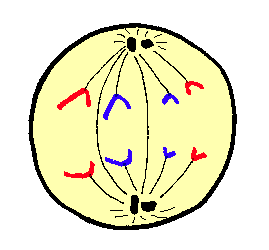 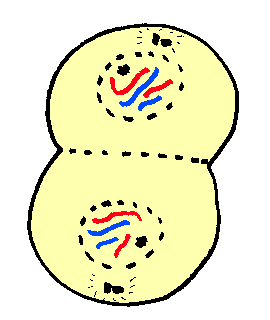 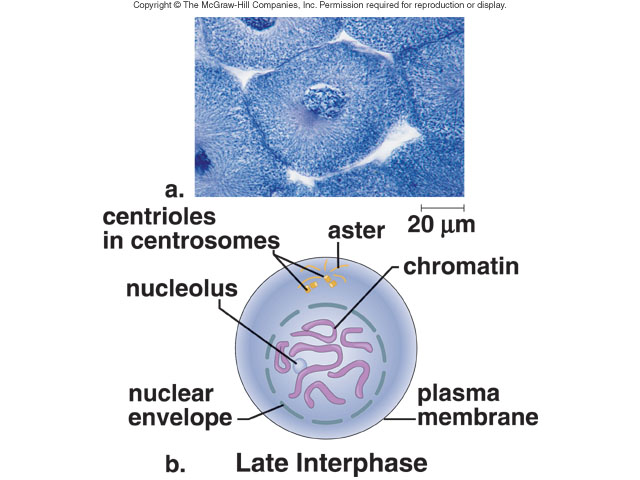 Late Interphase
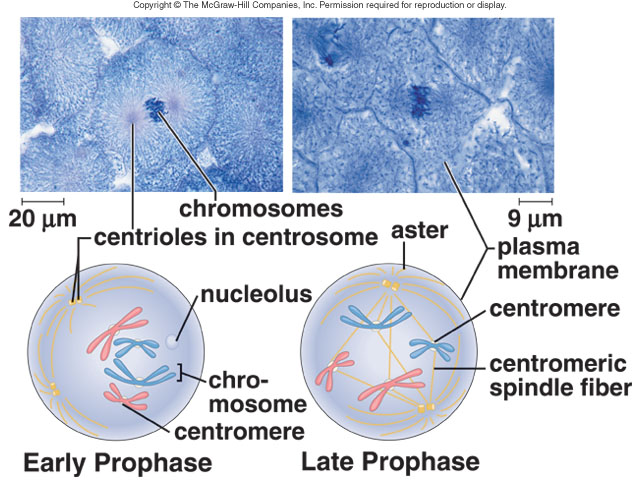 Prophase
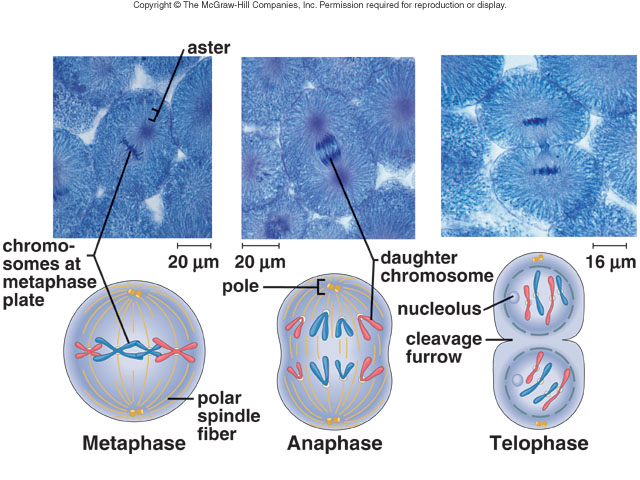 Meta- Ana- and Telo-phase
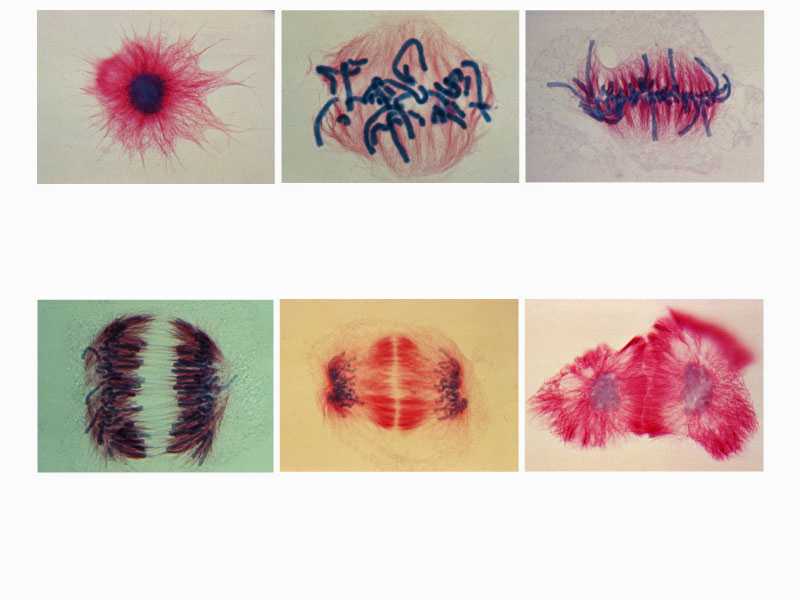 (a) Interphase
(b) Late prophase
(c) Metaphase
(f) interphase
(e) Telophase
(d) Anaphase
Control of the Cell Cycle -
Normal Control of the Cell Cycle
Controlled by enzymes and proteins which are controlled by the environment.
Uncontrolled division  can result in cancer.
Cancer: A mistake in the Cell Cycle
Results of mistakes in one or more genes that produce substances involved in controlling the enzymes of the cell cycle (cyclins).
This can lead to the formation of masses of cells (tumors)
Can enter the circulatory system and spread throughout  the body (metastasis).
2nd leading cause of death in U.S. after heart disease.
Causes of Cancer
Genetic – passed on from parent to offspring.
Environmental – different cancers are more prevalent in different areas.
Cigarette smoke, air/water pollution, UV radiation, and chemicals are called carcinogens or mutagens.
Cancer Prevention
Diets low in fats and high in fiber can reduce the risks of many kinds of cancer.
Why?
Vaccines and sunscreen may also help prevent cancer.
Daily exercise and not using alcohol, drugs, or cigarettes also reduce the risk of cancer.